Welcome!
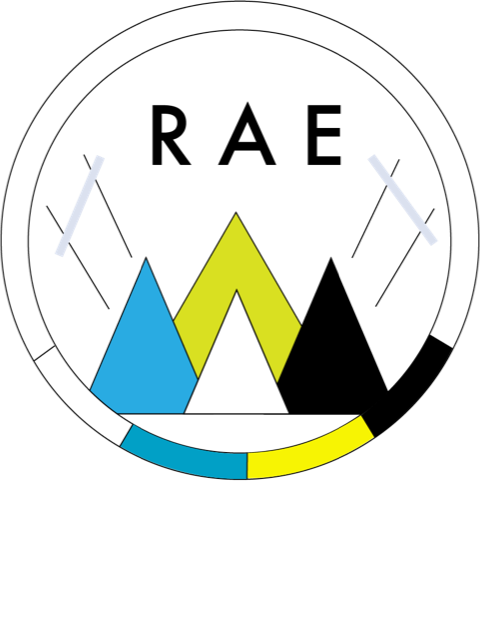 Other Conventional DMARDs

Wendy Grant, MD 

March 23, 2023
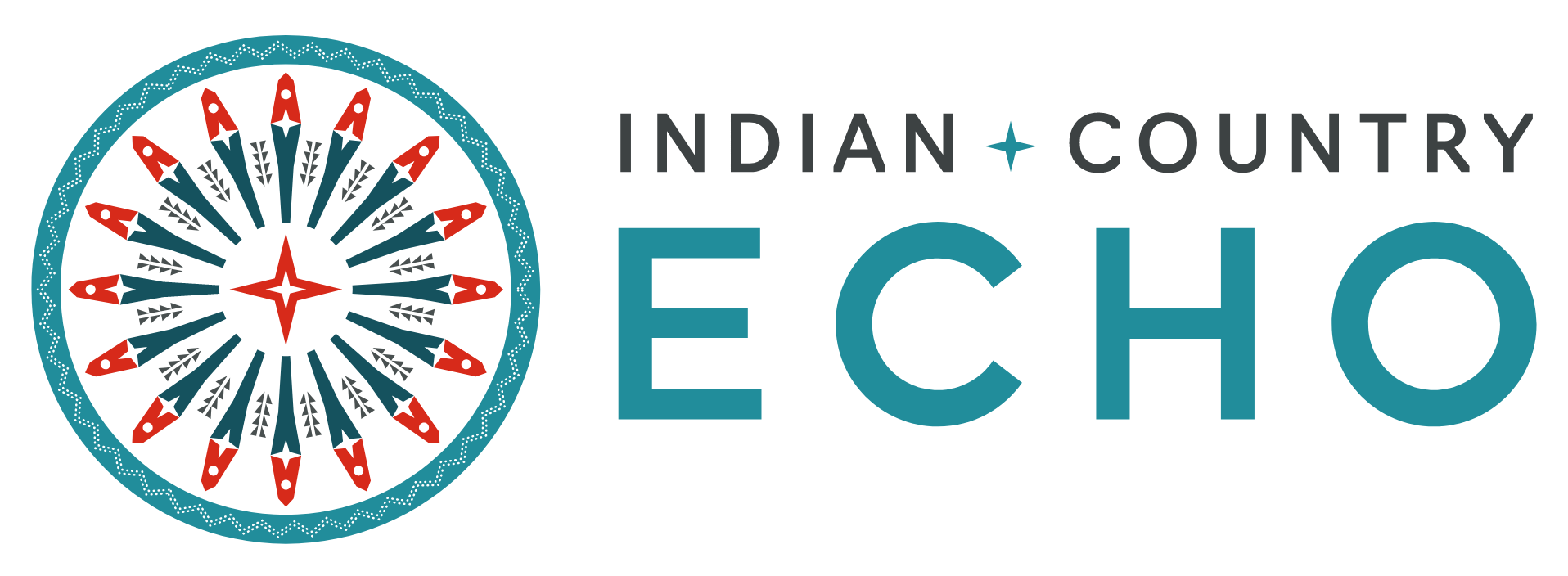 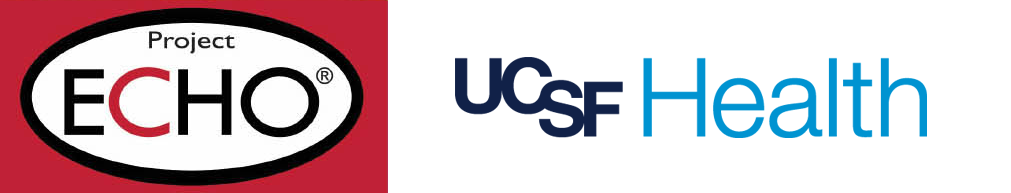 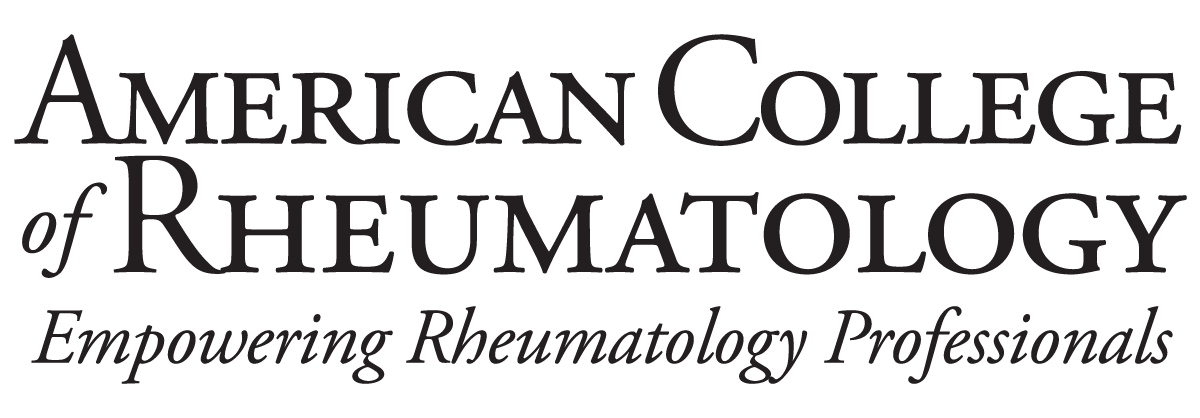 RAE Initiative| Spring 2023
Disclosure Statement
AMA Designation Statement
The University of California, San Francisco School of Medicine (UCSF) is accredited by the Accreditation Council of Continuing Medical Education (ACCME) to provide continuing medical education for physicians. UCSF designates this live activity for a maximum of 1 AMA PRA Category 1 Credit™. Physicians should claim only the credit commensurate with the extent of their participation in the activity.
Planners Jennifer Mandal, MD, Leslie Dexheimer Gleason, RN, and Tabitha Carroway, MPH have stated they have no relationships to disclose. Speaker Wendy Grant, MD has stated she has no relationships to disclose.
DISCLOSURES
RAE Initiative| Spring 2023
Diagnosis of RA
less common
common
VERY MILD RA
MODERATE or SEVERE RA
Hydroxychloroquine
or
Sulfasalazine
Methotrexate
(or Leflunomide)
After 3 months, if moderate or high disease activity
After 3 months, if moderate or high disease activity
preferred
“TRIPLE THERAPY”
Methotrexate + Sulfasalazine + Hydroxychloroquine
TNF inhibitor
(Add on top of MTX, if possible)
If still not controlled, discuss second-line biologic options with a rheumatologist
Hydroxychloroquine
RAE Initiative| Spring 2023
Hydroxychloroquine (Plaquenil)
Anti-malarial

First-line therapy for very mild RA (low disease activity, no extra-articular manifestations, no erosions), or can be used in combination w/ MTX+sulfasalazine (“triple therapy”) in more severe/refractory RA

Also used in SLE, MCTD, Sjogrens
RAE Initiative| Spring 2023
Hydroxychloroquine (Plaquenil)
1638: the wife of the Viceroy of Peru, Countess Cinchona, was cured of a febrile illness (malaria) by an Incan healer using a powder from the bark of a native tree (now known as the Cinchona tree)
Shipped in large quantities back to Spain and controlled by the Jesuits for 200 years
Quinine isolated in mid 1800’s – popular folk remedy for “malaise”
Chloroquine developed during WWII for its antimalarial effect
Hydroxychloroquine developed in 1950’s – less toxic than chloroquine
Benefits for lupus and RA recognized in the 1950’s
RAE Initiative| Spring 2023
Hydroxychloroquine (Plaquenil)
Unlike most other DMARDs, HCQ is not immunosuppressive

Mechanisms of actions are poorly understood. Inhibitory effect on toll-like receptors (TLRs), many other proposed mechanisms

Can take months to have effect (full effect typically by 6 months)

Long terminal half-life (1-2 months)
RAE Initiative| Spring 2023
Hydroxychloroquine: Dosing
Once daily pill 
Calculate dose based on weight: 5mg/kg, then round down to nearest 100. (Only comes in 200mg tablets. Ok to cut pills.) 
Dose >5mg/kg is associated with increased risk of irreversible retinal toxicity
Dose should be lowered in setting of severe renal impairment
HD: 200mg 3x/week after HD
Example:

70kg patient:

70kg x 5mg/kg = 350mg 

Round down to 300mg.

Dose = 300mg (1.5 pills) per day
RAE Initiative| Spring 2023
Hydroxychloroquine: Adverse Effects
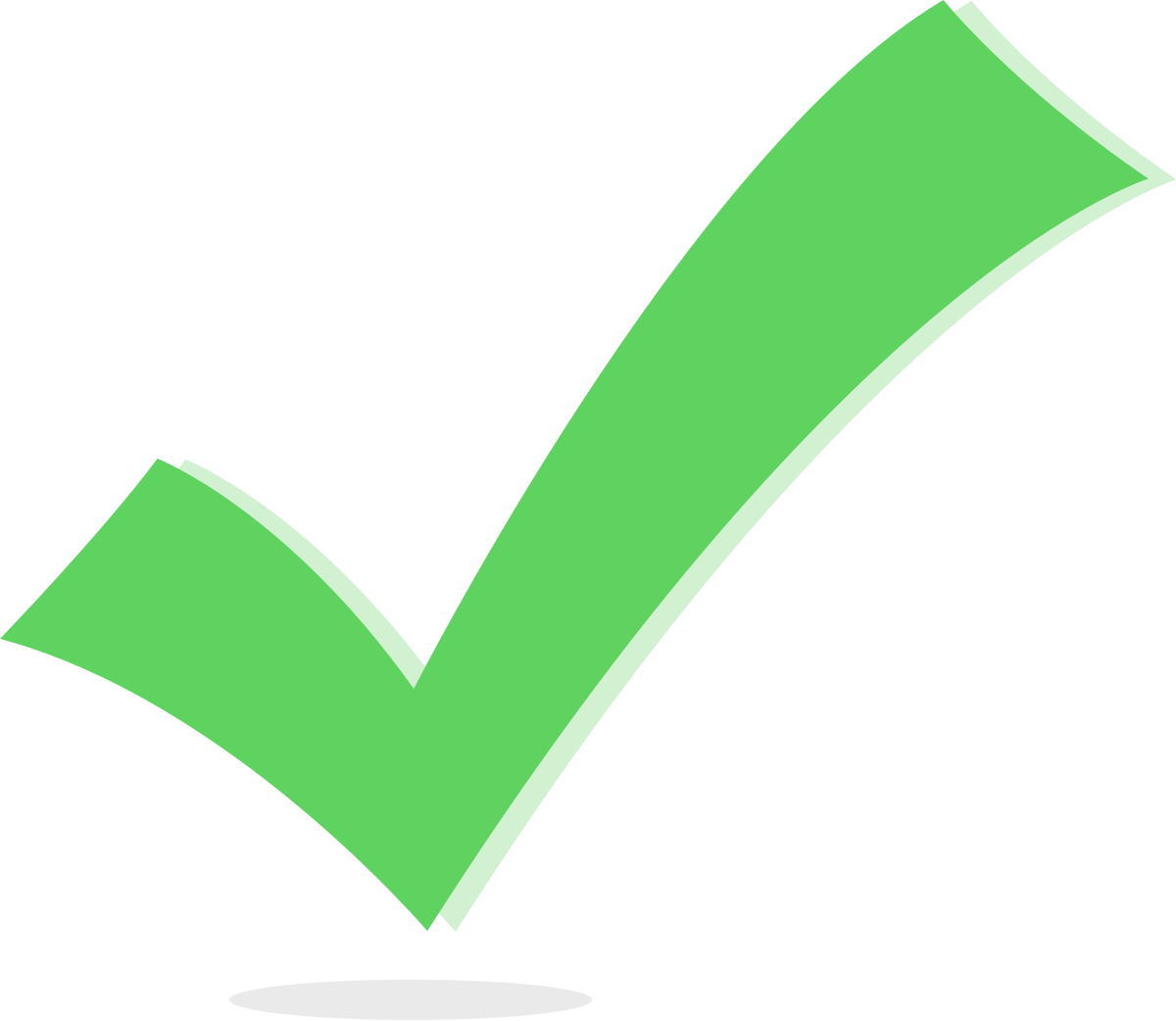 Retinal toxicity 
GI upset (cramping, nausea)
Skin hyperpigmentation
Transient blurry vision 
early; not associated with ↑ risk for retinal toxicity
Neuromyotoxicity (rare)
painless proximal muscle weakness, CK normal or slightly elevated
Cardiotoxicity (rare at dose <5mg/kg)
QTc prolongation, arrythmias
Cardiomyopathy resulting in CHF
Not immunosuppressive
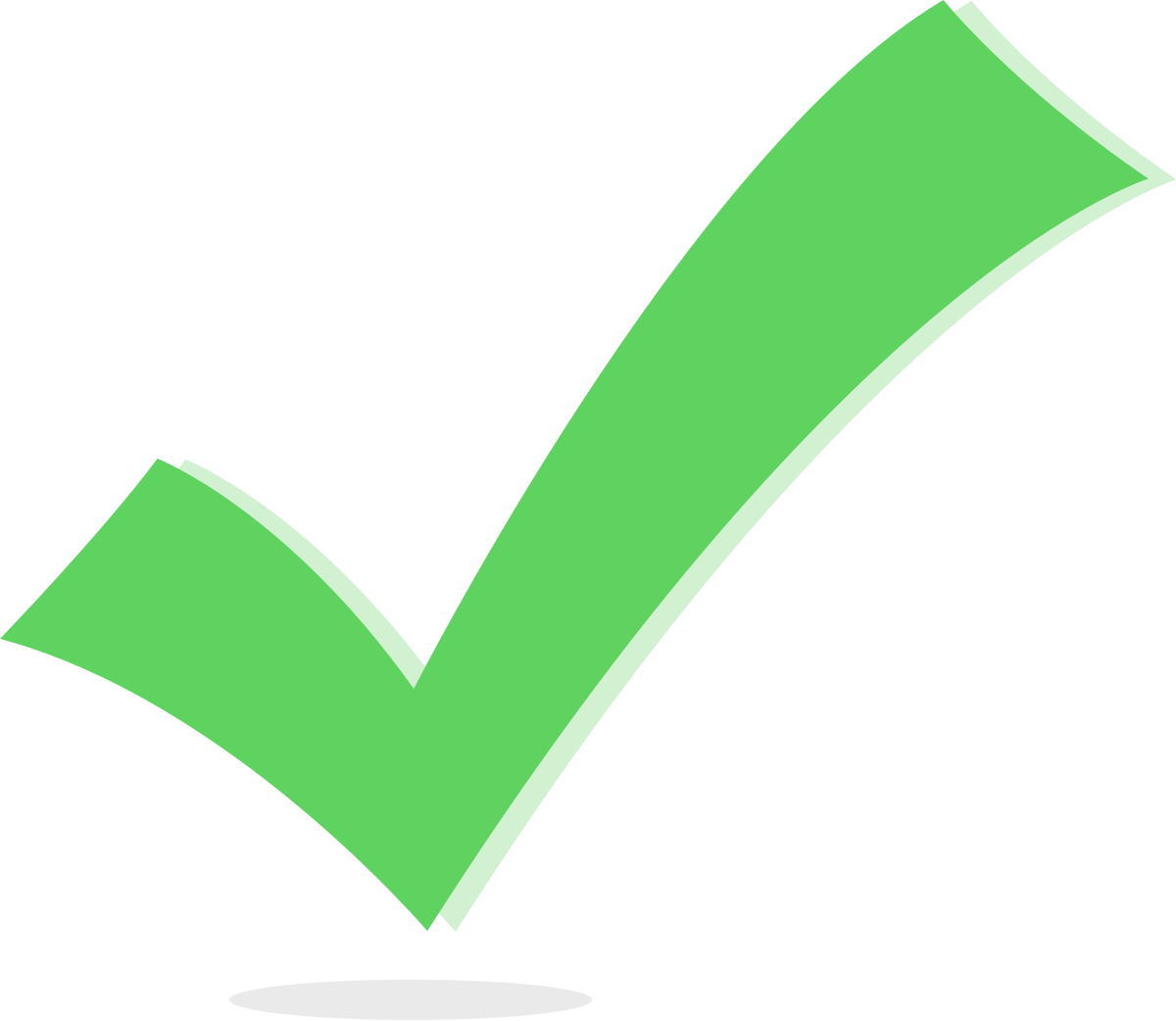 Safe in pregnancy & breastfeeding
RAE Initiative| Spring 2023
What monitoring is recommended for a patient on hydroxychloroquine?
Ophthalmology exam every 5 years
Ophthalmology exam every year
Ophthalmology exam every 5 years + CBC/CMP every year
Ophthalmology exam every year + CBC/CMP every year
RAE Initiative| Spring 2023
What monitoring is recommended for a patient on hydroxychloroquine?
Ophthalmology exam every 5 years
Ophthalmology exam every year
Ophthalmology exam every 5 years + CBC/CMP every year
Ophthalmology exam every year + CBC/CMP every year
RAE Initiative| Spring 2023
Hydroxychloroquine: Retinal Toxicity
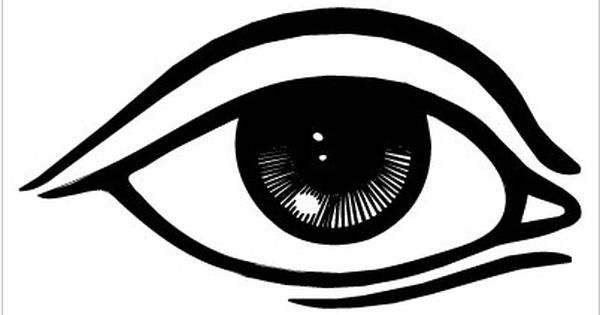 Vision-threatening, irreversible retinal toxicity
Risk depends heavily on duration of HCQ use
<2% risk in the first 5 years
But rises to 20% with >20 years of use
Screening: Annual ophthalmology exam (visual acuity screening is not enough) while on HCQ
Discontinue HCQ immediately if any sign of retinal toxicity
RAE Initiative| Spring 2023
How to reduce the risk of hydroxychloroquine associated retinal toxicity:
Make sure your patients are getting their annual ophthalmology exam (with dilation and full retinal exam)
Limit dose to <5mg/kg
Do not combine hydroxychloroquine with chloroquine
If an ophthalmology exam reveals any retinal toxicity (even mild) stop hydroxychloroquine immediately and do not restart (list it as allergy/contraindicated in the patient’s chart)
RAE Initiative| Spring 2023
Hydroxychloroquine: Monitoring
Annual retinal exam
No routine lab monitoring required
RAE Initiative| Spring 2023
Sulfasalazine
RAE Initiative| Spring 2023
Sulfasalazine
Used in RA since the 1980s
Can be used as an alternative to HCQ in mild RA (low disease activity), or in combination with MTX+HCQ (“triple therapy”) in more severe/refractory disease
RAE Initiative| Spring 2023
Sulfasalazine: Dosing & Monitoring
Pre-treatment testing: CBC, LFTs, Cr
Consider testing for G6PD deficiency (increased risk of hemolytic anemia)
Typically start with 500mg daily  then increase dose by 500mg weekly (w/ lab checks) until target dose of 2g – 3g daily (divided BID) is achieved
Monitoring: Check labs (CBC, LFTs, Cr) ~1 week after each dose increase. Once on a stable dose, can check labs q 3 months
RAE Initiative| Spring 2023
Sulfasalazine: Adverse Effects
GI upset
Hepatotoxicity
Leukopenia (usually mild, but life-threatening agranulocytosis can rarely occur, typically within first 3 months of starting tx)
Hemolytic anemia (usually in setting of G6PD deficiency)
Men: reversible oligospermia (Avoid in men who are trying to conceive.)
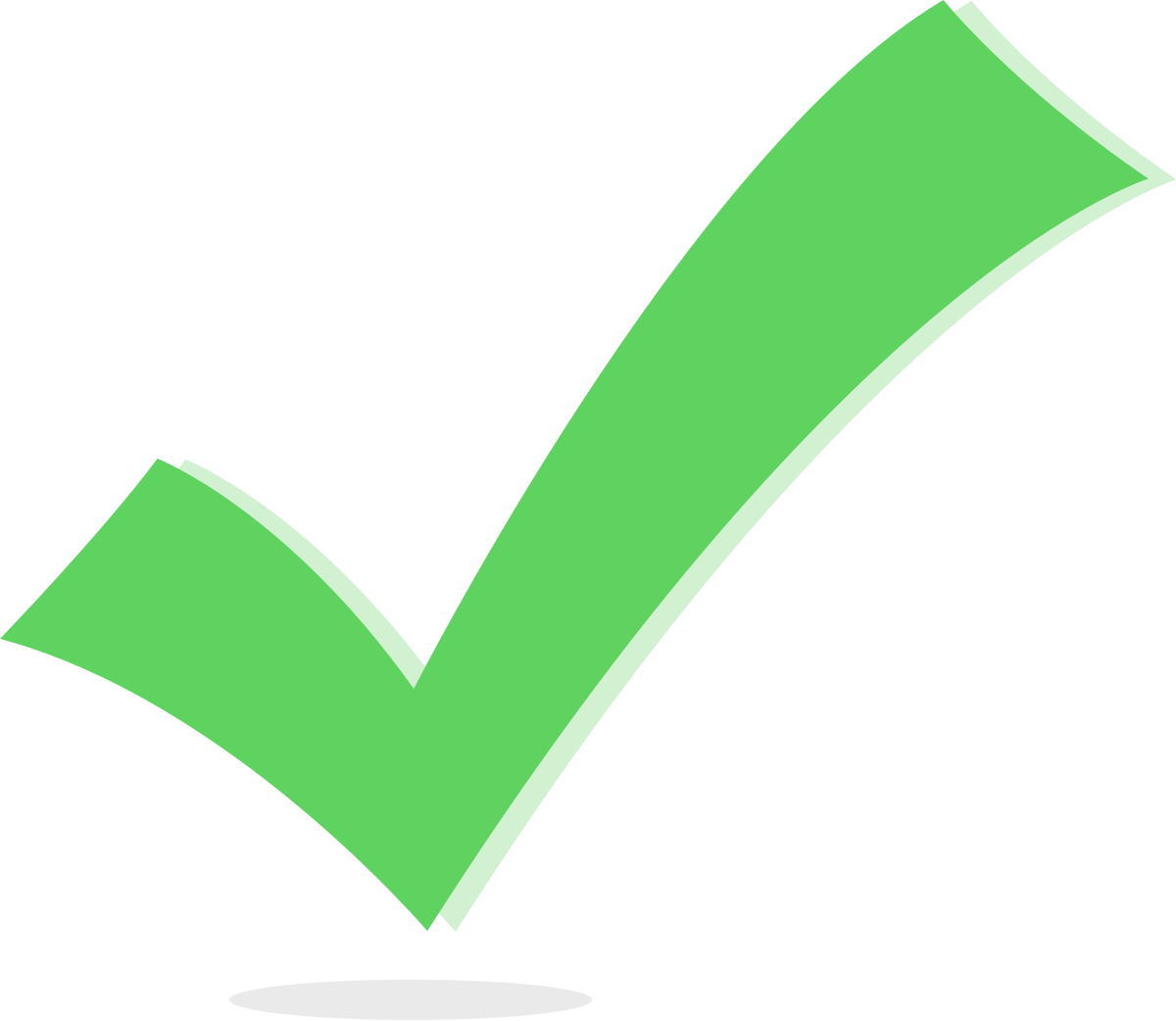 Safe in pregnancy & breastfeeding
RAE Initiative| Spring 2023
What is “Triple Therapy” for RA?
A. Methotrexate + Leflunomide + Hydroxychloroquine
B. Methotrexate + Hydroxychloroquine + Sulfasalazine
C. Methotrexate + Sulfasalazine + Prednisone
D. Methotrexate + Hydroxychloroquine + Prednisone
RAE Initiative| Spring 2023
What is “Triple Therapy” for RA?
A. Methotrexate + Leflunomide + Hydroxychloroquine
B. Methotrexate + Hydroxychloroquine + Sulfasalazine
C. Methotrexate + Sulfasalazine + Prednisone
D. Methotrexate + Hydroxychloroquine + Prednisone
RAE Initiative| Spring 2023
RA “Triple Therapy”: MTX + HCQ + Sulfasalazine
For patients who have inadequate response to MTX alone, options for escalating therapy include: 
1) Adding a biologic DMARD such as TNFi (preferred)
2) Starting triple therapy (PO)
Complex oral regimen with heavy pill burden…

1-2 pills of HCQ once daily
2-6 pills of sulfasalazine daily (divided BID)
1 folic acid pill daily
6-10 methotrexate pills (or SQ injection) once a week
34 – 73 pills per week, just for RA!
RAE Initiative| Spring 2023
RA “Triple Therapy”: MTX + HCQ + Sulfasalazine
Reasons to choose Triple Therapy over a Biologic DMARD:
Patient strongly prefers pills over injections (ex: needle phobia)
Note: JAK inhibitors are another potential option for patients who will only take pills

Cost: Triple therapy is MUCH less expensive that TNFi (and other biologics). Depends on insurance coverage.

“Don’t Rock the Boat”:  Patient has been stable on triple therapy for a long time and doesn’t want/need to change.
RAE Initiative| Spring 2023
Leflunomide
RAE Initiative| Spring 2023
Quick Pearls: Leflunomide
Oral conventional DMARD 
Sometimes used as an alternative to MTX (ex: pt in whom daily dosing is strongly preferred)
Very similar side effect profile to MTX (GI upset, hepatotoxicity, teratogenic), same lab monitoring guidelines
CBC, Cr, LFTs: monthly until stable dose, then q3 months
Typical dose = 20mg daily (can decrease to 10mg daily if side effects)
RAE Initiative| Spring 2023
A 41 year old woman with RA on leflunomide discovers that she is 8 weeks pregnant. She wishes to continue the pregnancy. In addition to stopping leflunomide, what is the most appropriate next step:
A. Start methotrexate
B. Counsel her that termination of the pregnancy is recommended due to high risk of maternal mortality
C. Start cholestyramine
D. Refer to high risk OB for serial fetal echocardiograms throughout the pregnancy
RAE Initiative| Spring 2023
A 41 year old woman with RA on leflunomide discovers that she is 8 weeks pregnant. She wishes to continue the pregnancy. In addition to stopping leflunomide, what is the most appropriate next step:
A. Start methotrexate
B. Counsel her that termination of the pregnancy is recommended due to high risk of maternal mortality
C. Start cholestyramine
D. Refer to high risk OB for serial fetal echocardiograms throughout the pregnancy
RAE Initiative| Spring 2023
Quick Pearls: Leflunomide
EXTREMELY LONG HALF-LIFE: Can linger in the body for up to 2 years after discontinuation!
Avoid in women of childbearing age! 
In case of serious adverse event or accidental pregnancy, there is a (very unpleasant) accelerated drug elimination protocol: cholestyramine 8g PO TID for 11 days
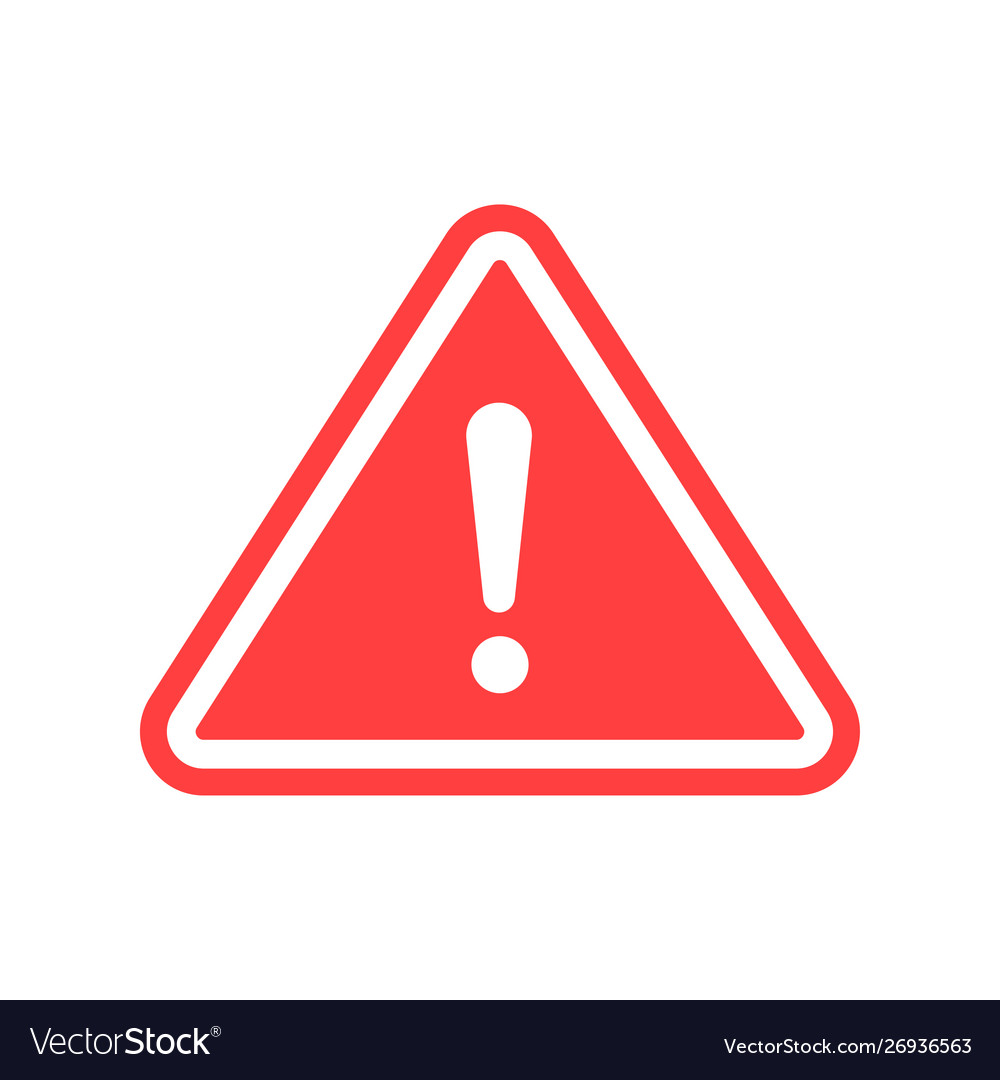 RAE Initiative| Spring 2023
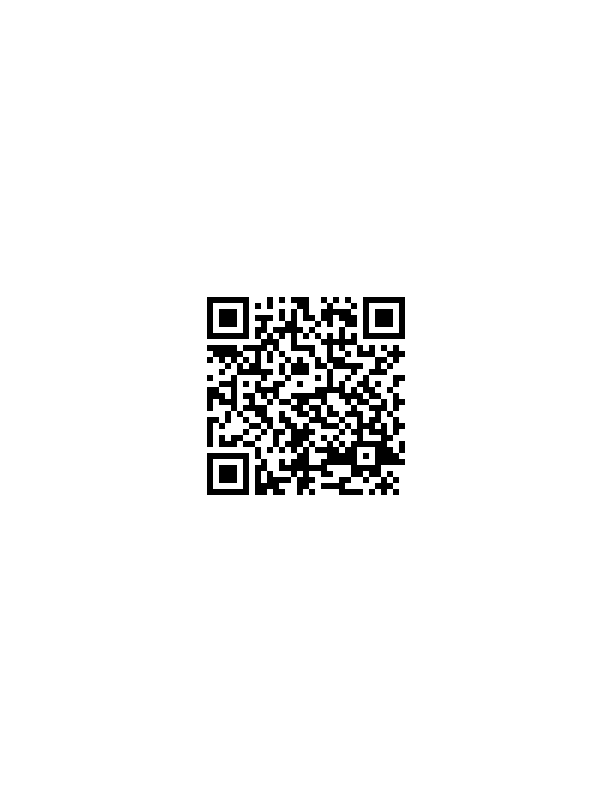 CME Credit Link
RAE Initiative| Spring 2023
[Speaker Notes: https://ucsf.co1.qualtrics.com/jfe/form/SV_5gxD27e7euelR42]